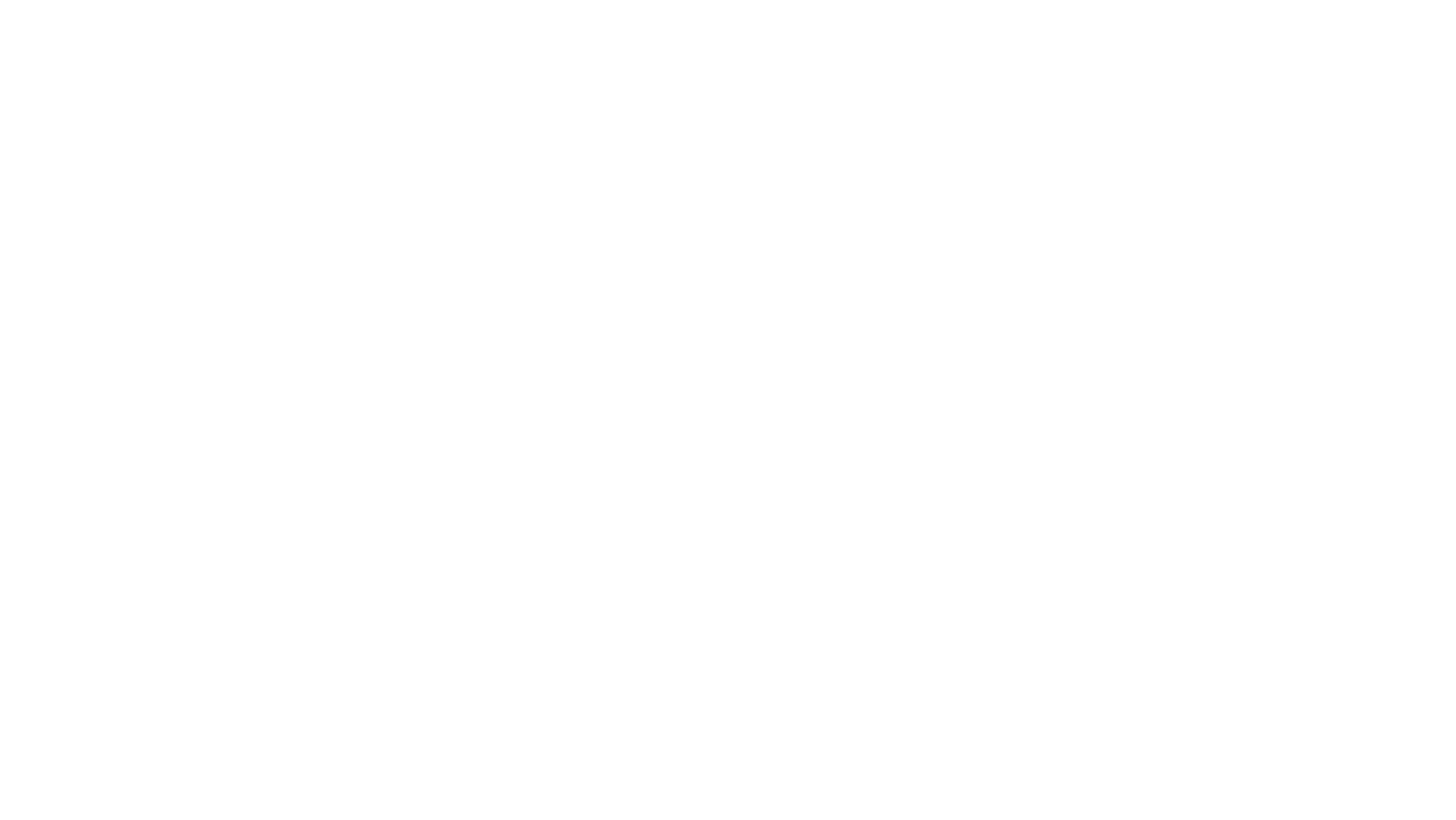 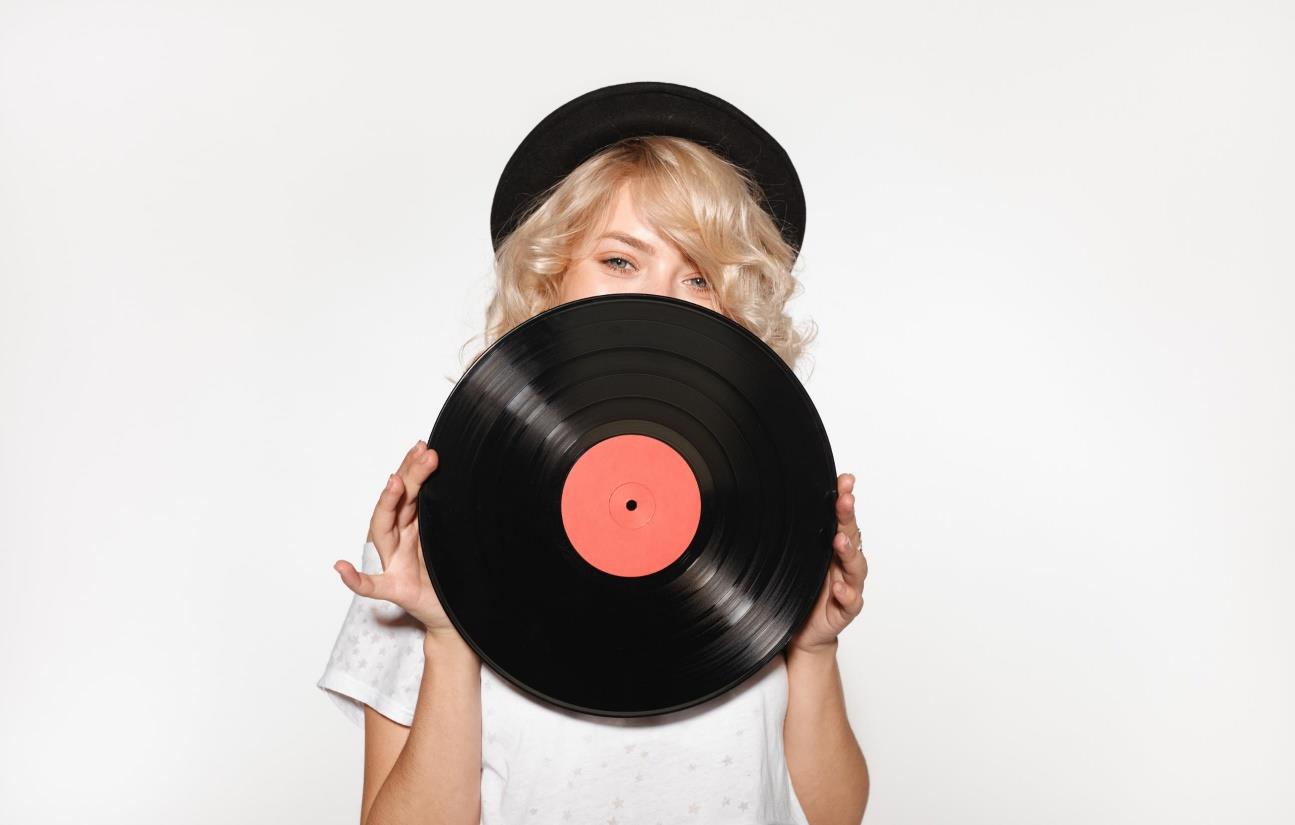 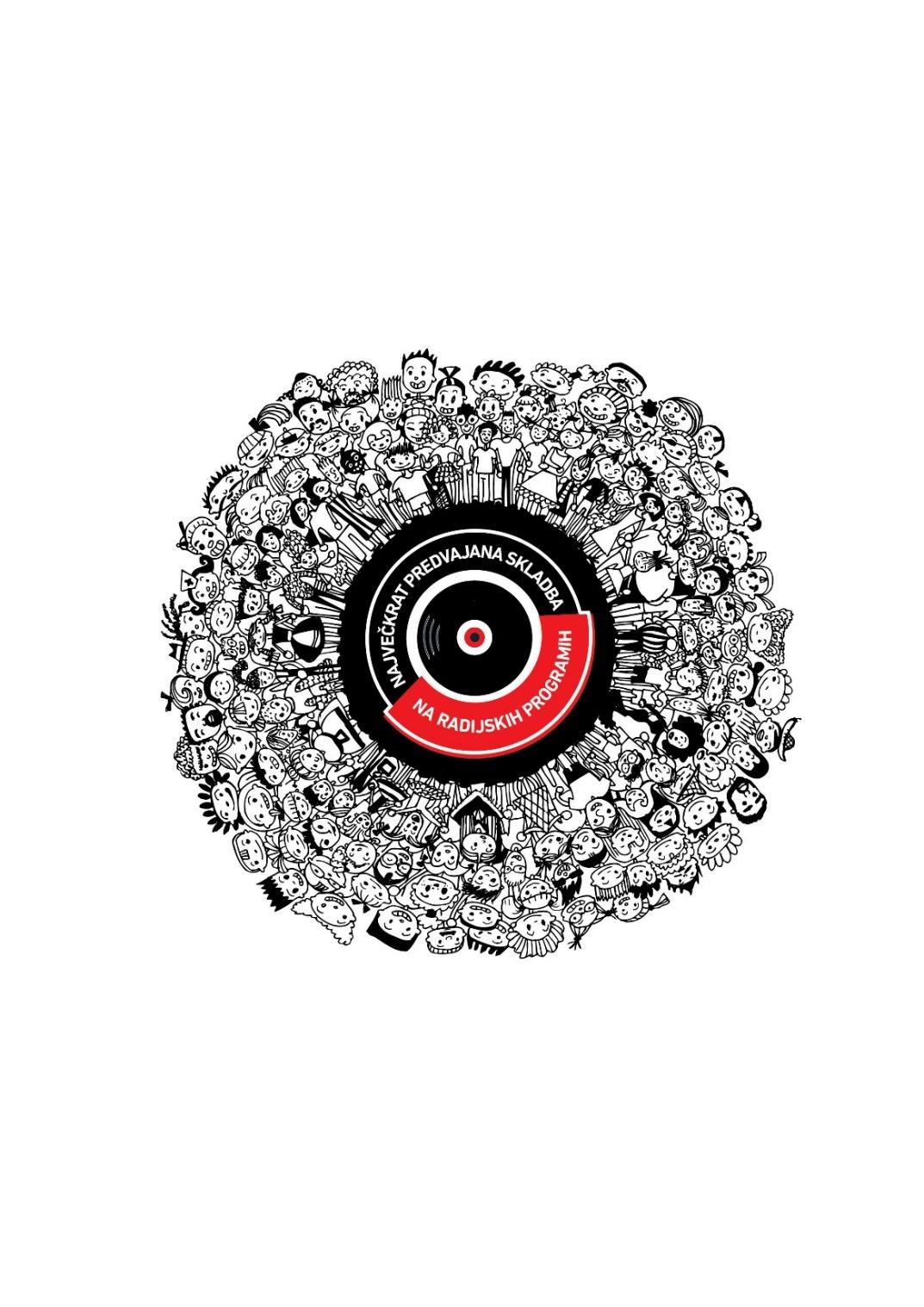 Predstavitev trendov ter največkrat predvajane slovenske skladbe in izvajalca v letu 2023
Novo mesto, 7. 5. 2024
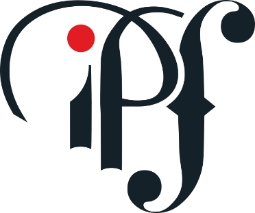 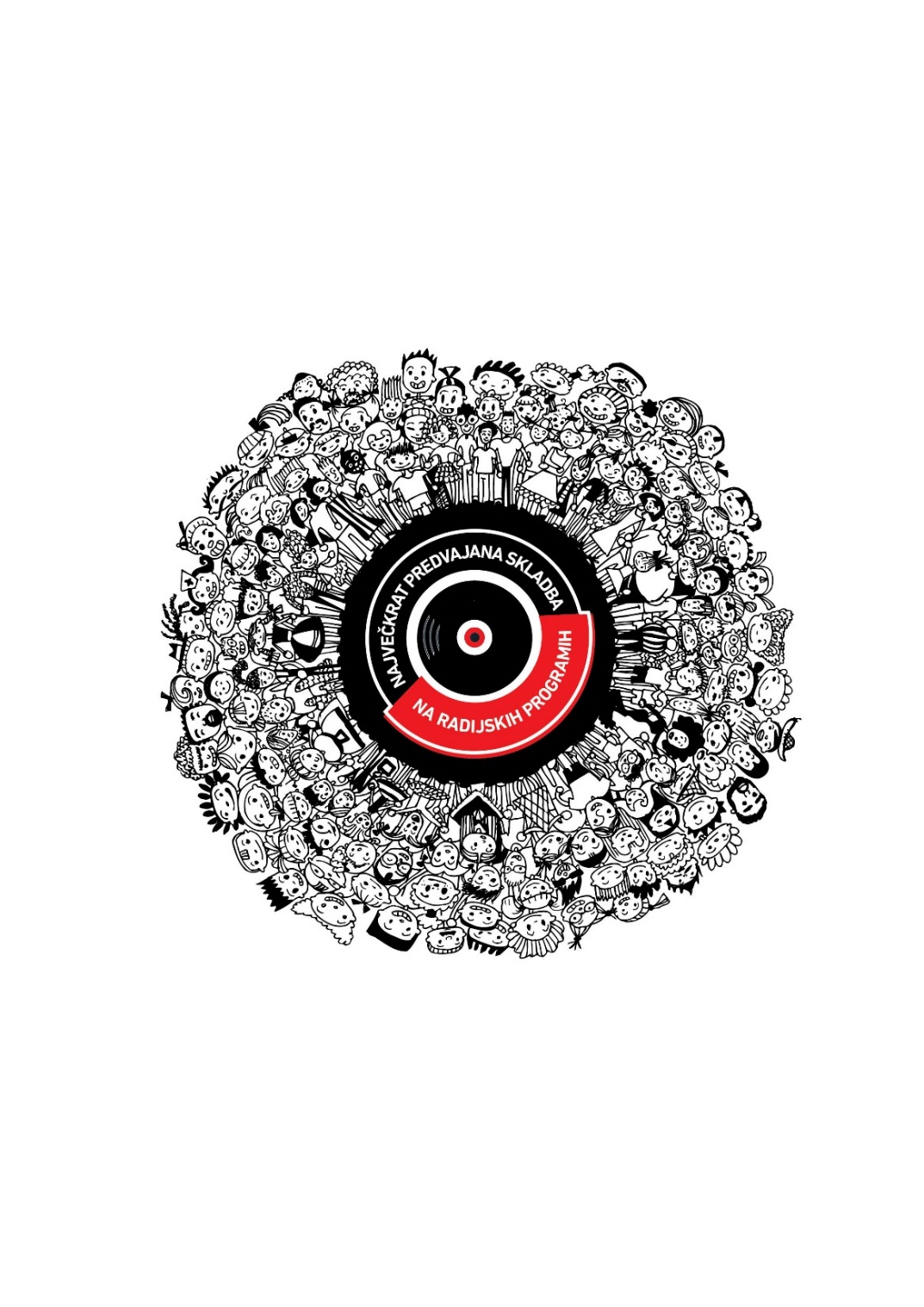 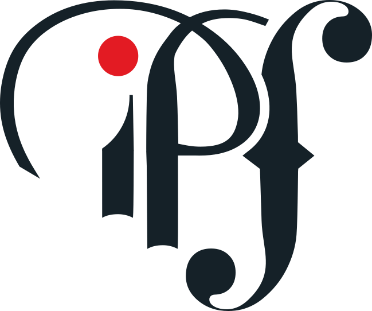 Trendi predvajanja glasbe v 2023 in preteklih letih na radijskih programih
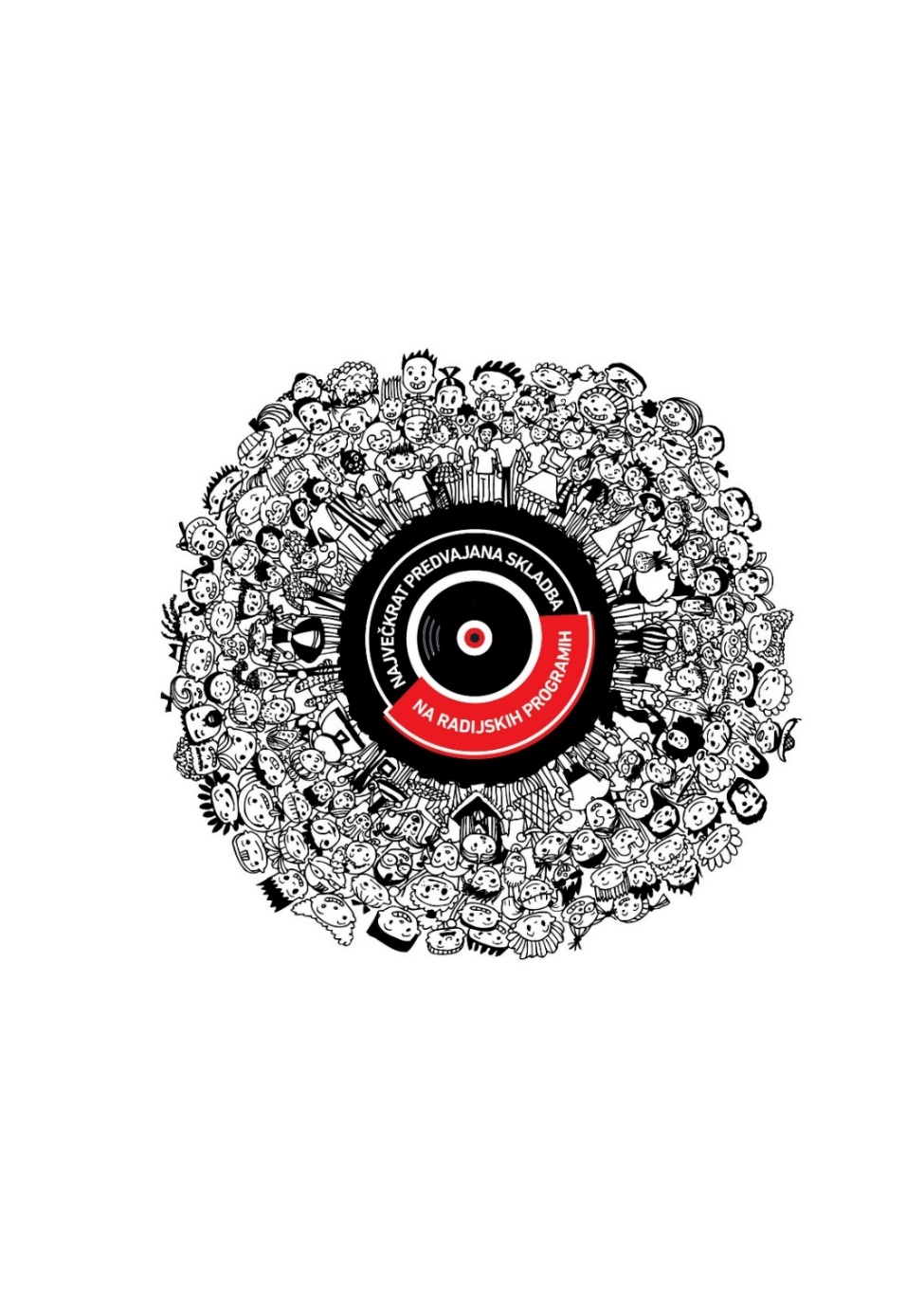 Viljem Marjan Hribar, direktor IPF, k.o.
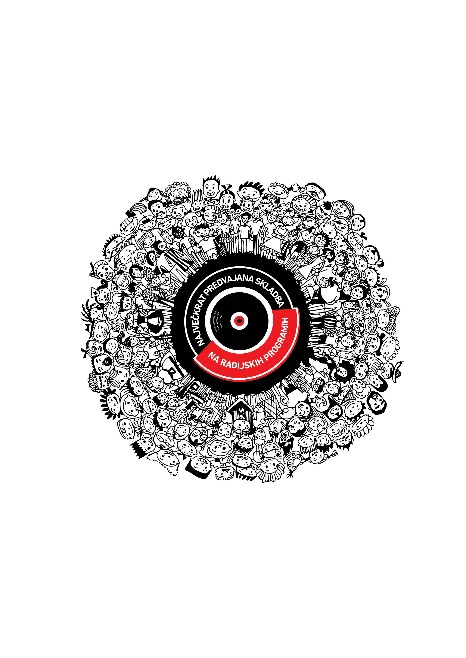 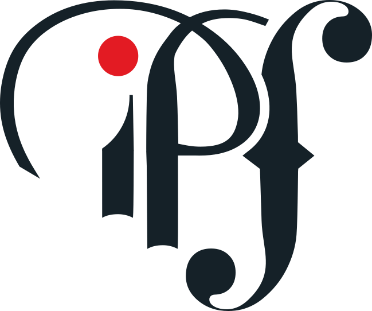 TOP 20 na radijskih programih v 2023
MILEY CYRUS - FLOWERS
DUA LIPA - DANCE THE NIGHT
1
11
JOKER OUT – CARPE DIEM
LEWIS CAPALDI - FORGET ME
2
12
P!NK - TRUSTFALL
MEGHAN TRAINOR - MADE YOU LOOK
3
13
DAVID GUETTA & ANNE-MARIE & COI LERAY - BABY DON'T HURT ME
LOREEN - TATTOO
4
14
ED SHEERAN - EYES CLOSED
JAX JONES & CALUM SCOTT - WHISTLE
5
15
PURPLE DISCO MACHINE X KUNGS - SUBSTITUTION
6
TIESTO & TATE MCRAE - 10:35
16
TAYLOR SWIFT - ANTI-HERO
7
ED SHEERAN - CELESTIAL
17
DERMOT KENNEDY - KISS ME
8
ROSA LINN - SNAP
18
DAVID GUETTA FEAT BEBE REXHA - I'M GOOD / BLUE
9
MEDUZA, J. CARTER FEAT. E. DUHE & FAST BOY - BAD MEMORIES
19
10
NINA PUŠLAR - MALO, MALO
TIESTO - LAY LOW
20
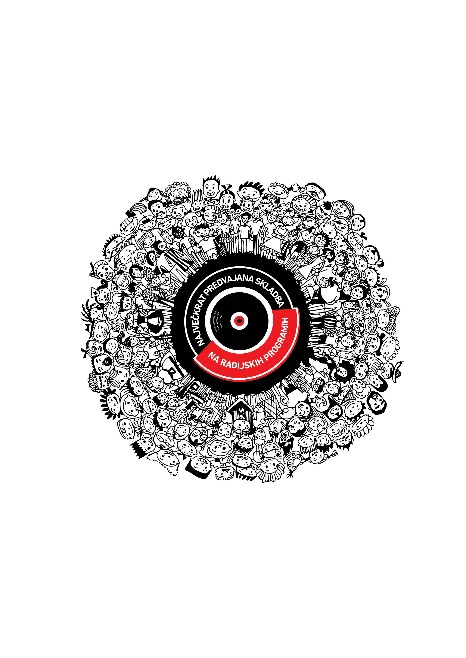 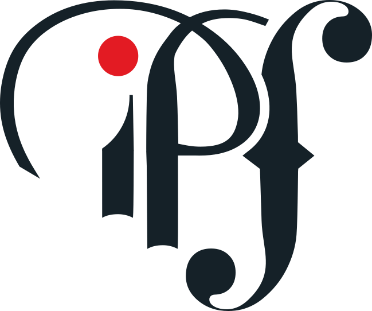 TOP 10 slovenskih skladb na radijskih programih v 2023
TOP vseh
Število RP
JOKER OUT – CARPE DIEM
1
2
56
NINA PUŠLAR - MALO, MALO
2
56
54
ŽAN SERČIČ - PUSTI MI SPOMIN
3
35
54
NINA PUŠLAR - NINA, NINA, NINA
4
48
55
ŽAN SERČIČ - PIJAN OD LJUBEZNI
5
67
45
MARAAYA - NEBESA
6
85
45
MIRAN RUDAN - MEDENA
7
97
47
LETEČI POTEPUHI - BICIKL
8
MIRAN RUDAN INDESIGN - NEKAJ NAJINIH STVARI (2023)
9
108
55
10
MAGNIFICO - SILVIA
133
38
158
53
[Speaker Notes: Letos 7 skladb med 100 največkrat predvajanih, lani 4.
Letos drugič prikazani podatki za dnevni blok predvajanja, med 6. in 22. uro, brez nočnega predvajanja
Le 2 skladbi med top 10 sta starejši od 3 let (lani 4)
pred 2000	2
2021	1
2022	3
2023	4

1	JOKER OUT - CARPE DIEM 		7176 
2 	NINA PUŠLAR - MALO, MALO 	5354 
3 	ŽAN SERČIČ - PUSTI MI SPOMIN 	3168 
4 	NINA PUŠLAR - NINA, NINA, NINA 	2524 
5 	ŽAN SERČIČ - PIJAN OD LJUBEZNI 	2315 
6 	MARAAYA - NEBESA 		2093 
7 	MIRAN RUDAN - MEDENA 		1975 
8 	LETEČI POTEPUHI - BICIKL 		1912 
9 	MIRAN RUDAN INDESIGN - NEKAJ NAJINIH STVARI (2023) 1783 
10 	MAGNIFICO - SILVIA 		1697]
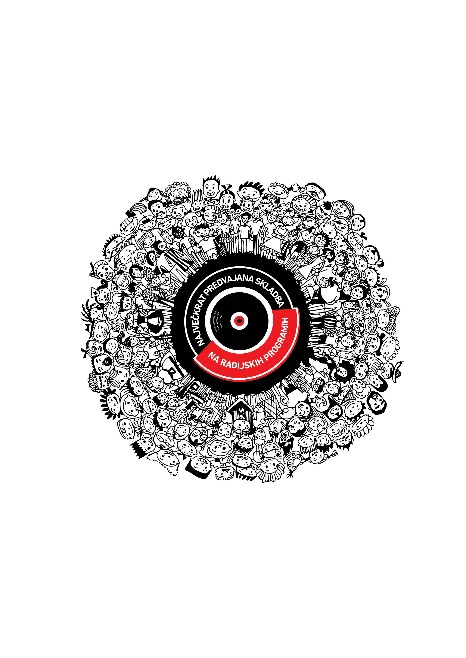 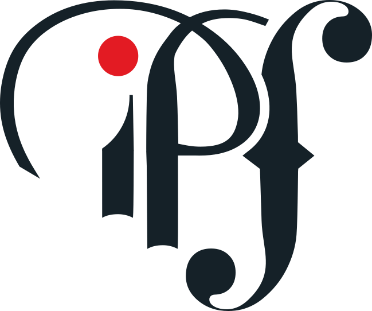 Zgornjih 10 radijskih postaj po deležu domače glasbe
Delež
Št. različnih domačih izv.
RADIO 1 SLOVENSKI HITI
1
100%
712
RADIO VESELJAK
2
99,8%
5.223
RADIO VELENJE
3
99,7%
6.338
RADIO SRAKA
4
87,0%
20.356
RADIO SLOVENSKE GORICE
5
85,6%
3.653
RADIO PRLEK
6
80,3%
12.985
RADIO POHORJE
7
73,9%
6.127
RADIO ZELENI VAL
8
RADIO OGNJIŠČE
9
73,0%
7.920
10
RADIO PTUJ
71,1%
10.009
60,%
7.915
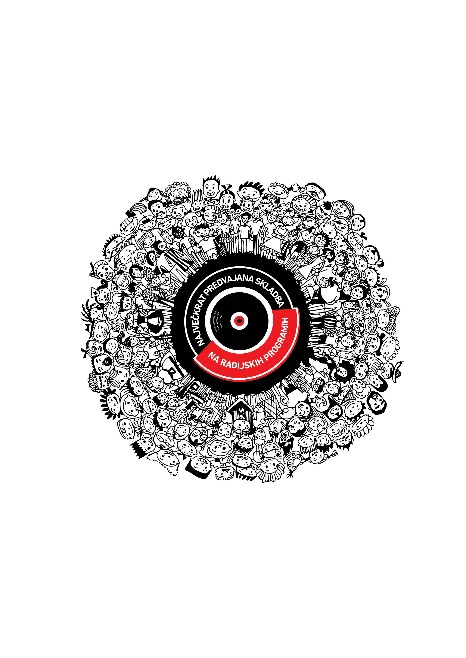 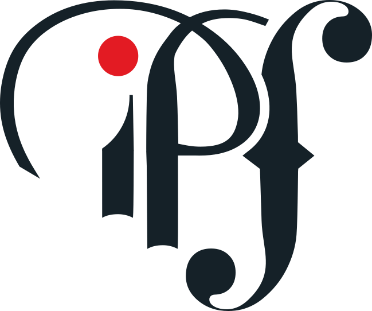 Spodnjih 10 radijskih postaj po deležu domače glasbe
Delež
Št. različnih domačih izv.
ENTER
0,4%
2
62
BEST FM
1,7%
22
RADIO ANTENA
2,6%
223
RADIO 1 80-A
3,2%
414
RADIO CENTER
3,6%
99
RADIO CITY
4,0%
731
RADIO CAPRIS
4,9%
236
6,1%
648
RADIO EKSPRES
ROCK RADIO SLOVENIJA
7,6%
260
TOTI MAXI
8,4%
1.139
53
54
55
56
57
58
59
60
61
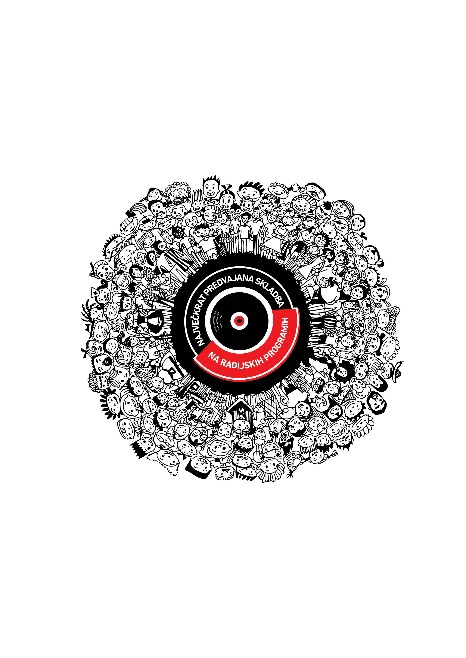 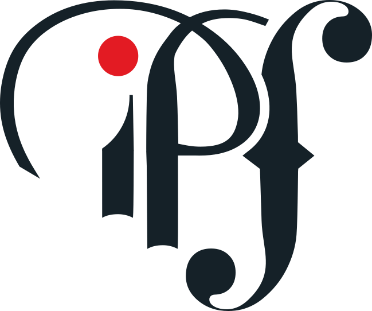 Število in trend slovenskih skladb med TOP 20
2019: 01
2020: 02
2021: 03
2022: 04
2023: 2
Največkrat predvajane slovenske skladbe
2019:	Nika Zorjan & Isaac Palma - Ola Ola
2020:	Nina Pušlar - Svet na dlani
2021:	Miran Rudan - Medena
2022:	Nina Pušlar - Nina, Nina, Nina
2023:  Joker Out – Carpe Diem
1    prva slovenska skladba na 34. mestu.
2    prva slovenska skladba na 40. mestu
3    prva slovenska skladba na 40. mestu.
4    prva slovenska skladba na 48. mestu
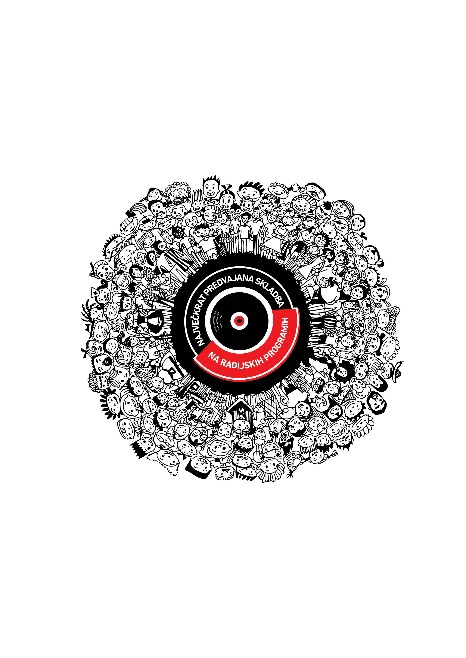 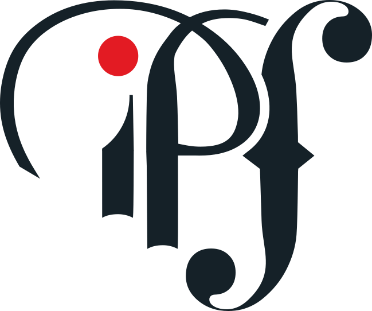 Najbolj predvajani slovenski izvajalec
2023: NINA PUŠLAR
2022: NINA PUŠLAR
2021:	NINA PUŠLAR
2020:	NINA PUŠLAR
2019:	NINA PUŠLAR
[Speaker Notes: 2. mesto	JAN PLESTENJAK
3. mesto	KINGSTON
4. mesto	TABU
5. mesto	ANSAMBEL LOJZETA SLAKA]
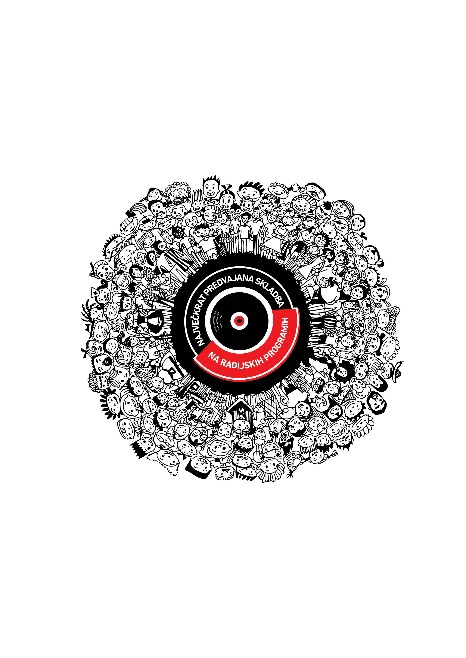 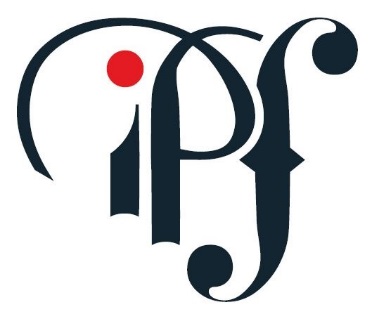 Najbolj predvajana slovenska skladba v letu 2023 je bila predvajana na 45 radijskih programih (7 več kot 2022)
[Speaker Notes: Število vseh obdelanih radijskih postaj v 2023: 63]
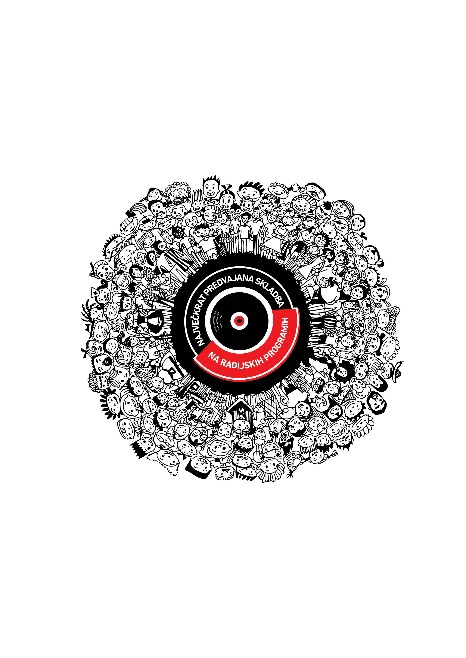 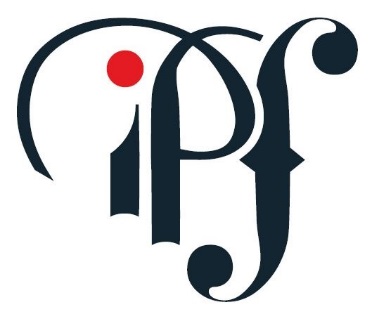 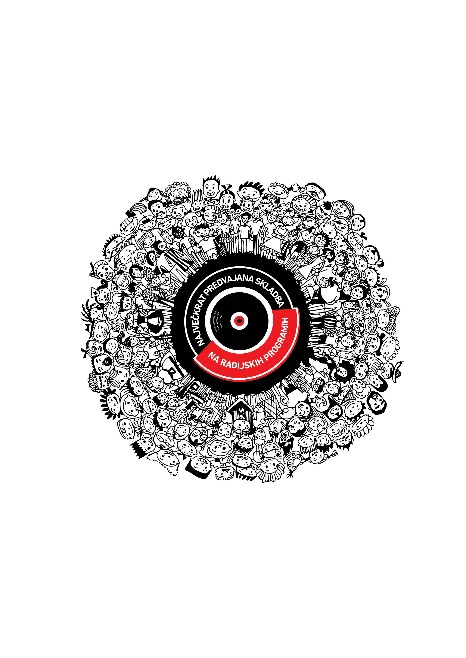 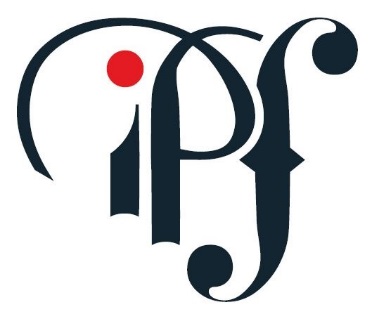 [Speaker Notes: 2023 - podatek je za dnevni blok. 
Če upoštevamo cel dan, je delež domače glasbe 35,4%]
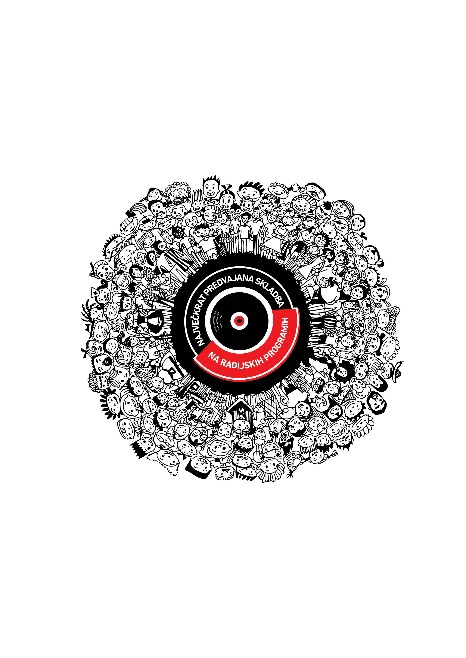 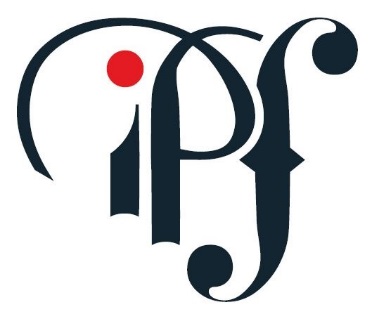 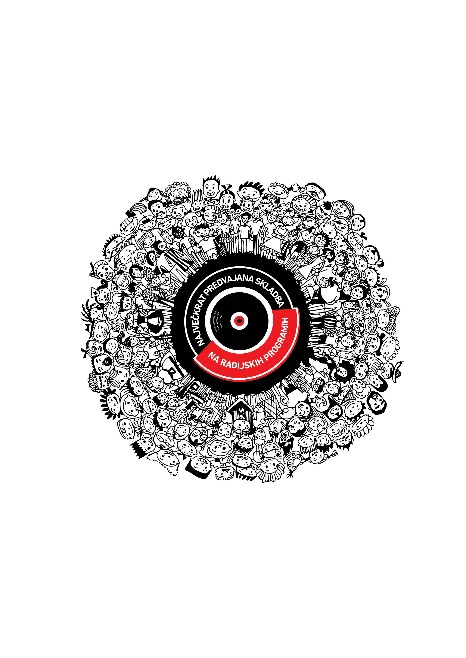 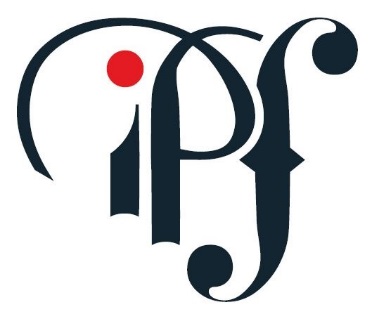 [Speaker Notes: Še vedno največ različne glasbe predvajajo radijski programi s širšo glasbeno uredniško politiko, oziroma zgolj ti programi
Največjo raznolikost imajo 	
1. Program Radia Slovenija
Radio Študent
Radio Koper
Moj Radio
Radio Sraka]
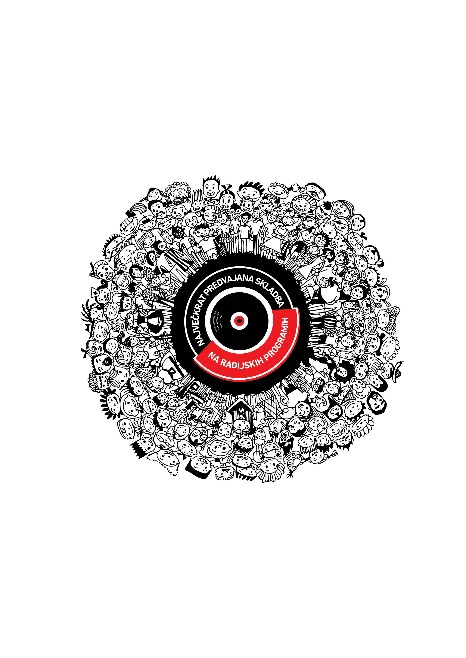 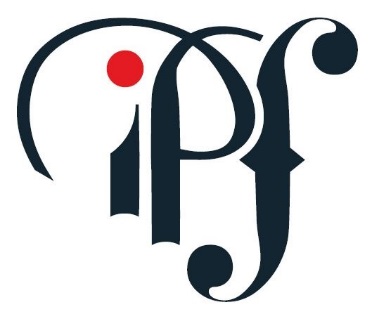 Podatki o izpolnjevanju kvot uporabe slovenske glasbe
Manjšinjska radija pod okriljem RTV Slovenija nista zavezana k izpolnjevanju kvot uporabe slovenske glasbe

* Kvote za komercialne radijske programe niso več obvezne, do odločitve ustavnega sodišča 2019 pa so bile le-te postavljene na 20 %.
[Speaker Notes: Pri RTV Slovenija in komercialnih programih ni spremembe glede na leto 2022.]
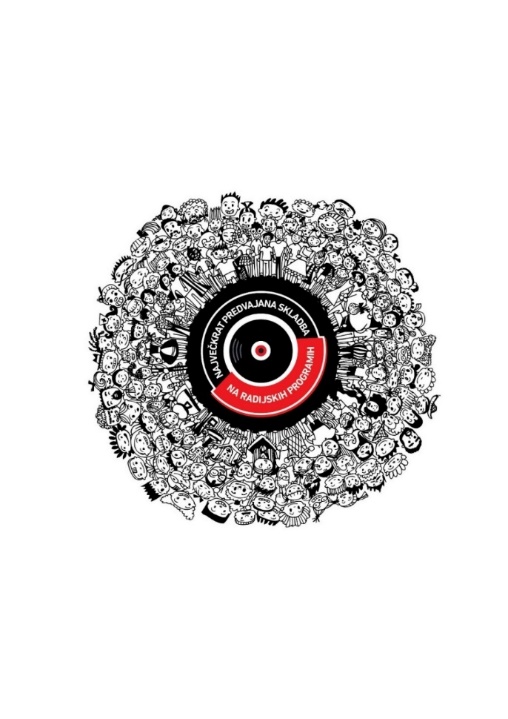 JOKER OUT  CARPE DIEM
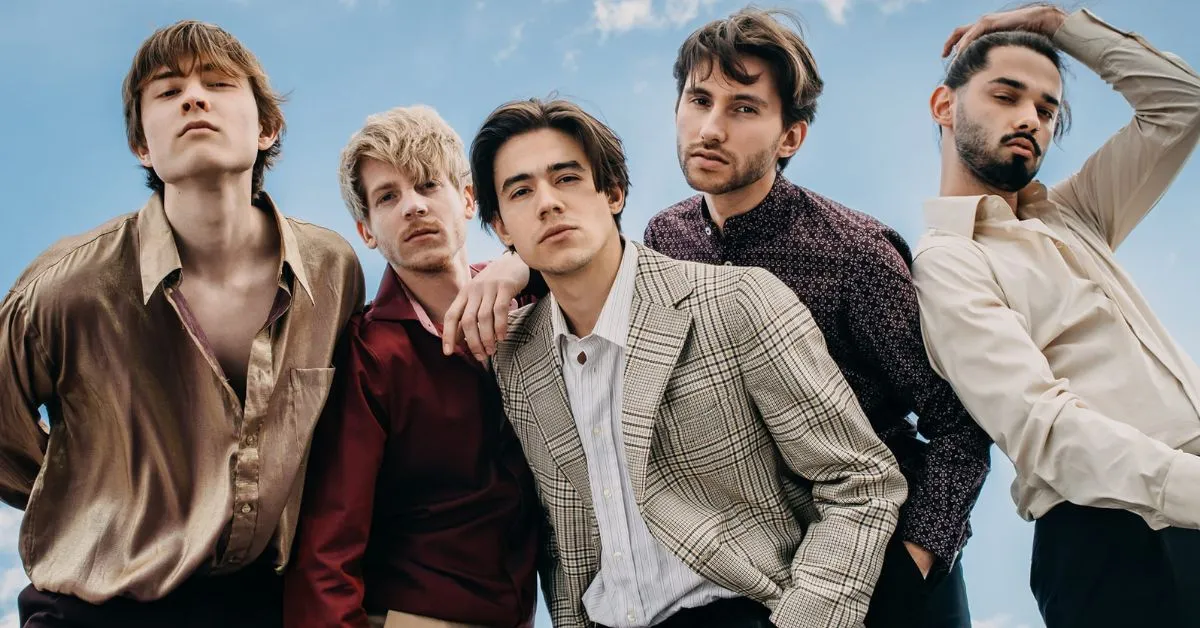 Največkrat predvajana slovenska skladba na radijskih programih v letu 2023
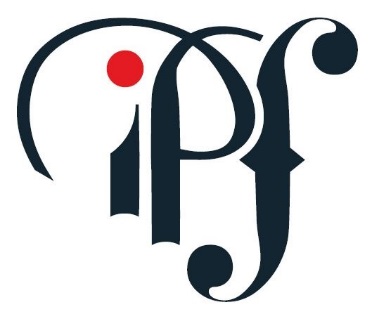 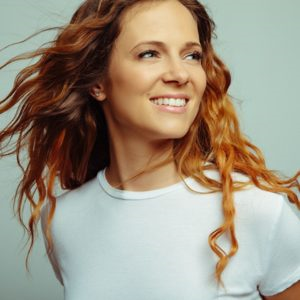 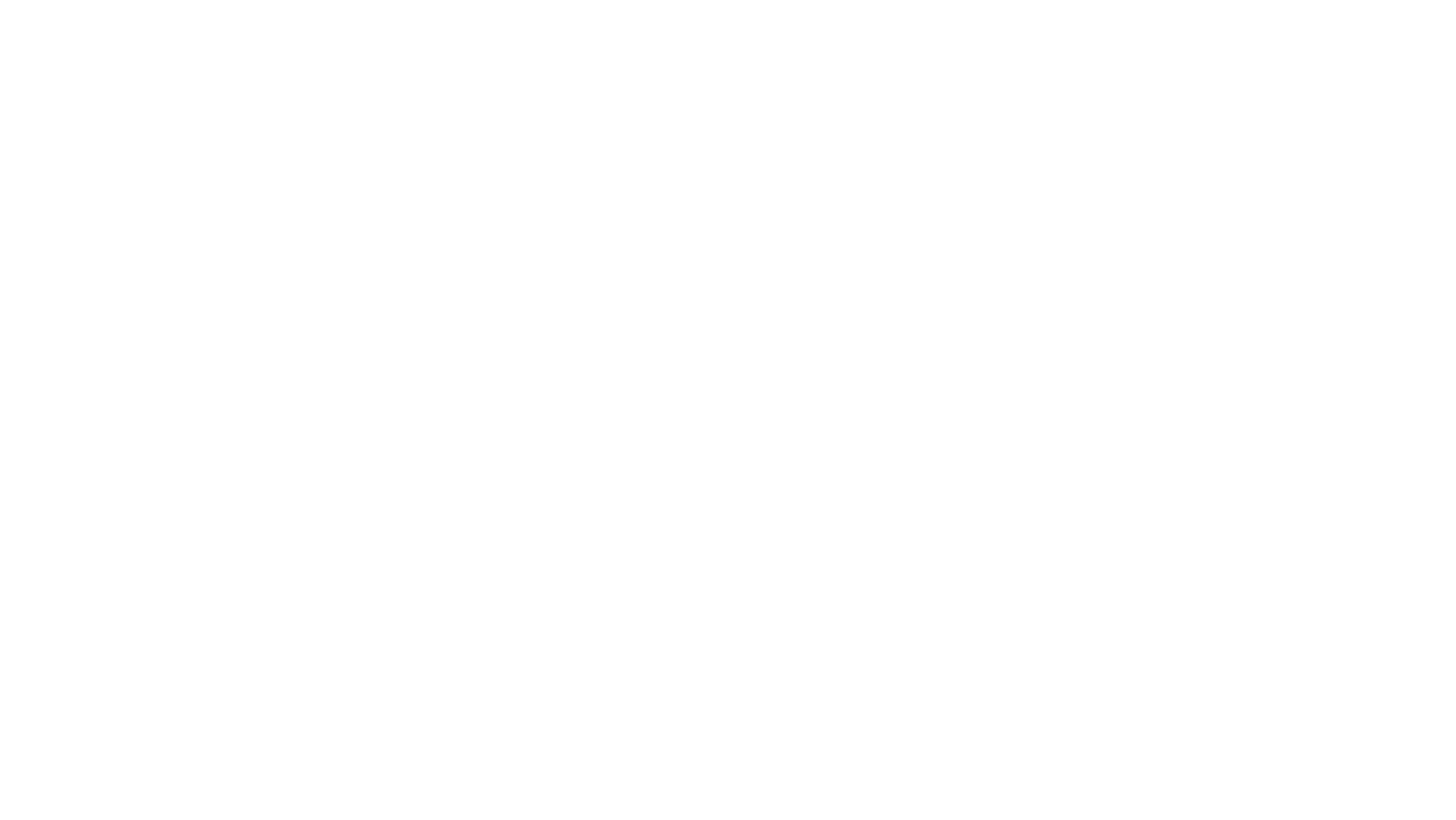 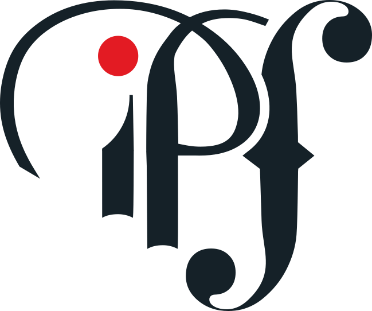 NINA PUŠLAR
Najbolj predvajana slovenska izvajalka 
na radijskih programih v letu 2023
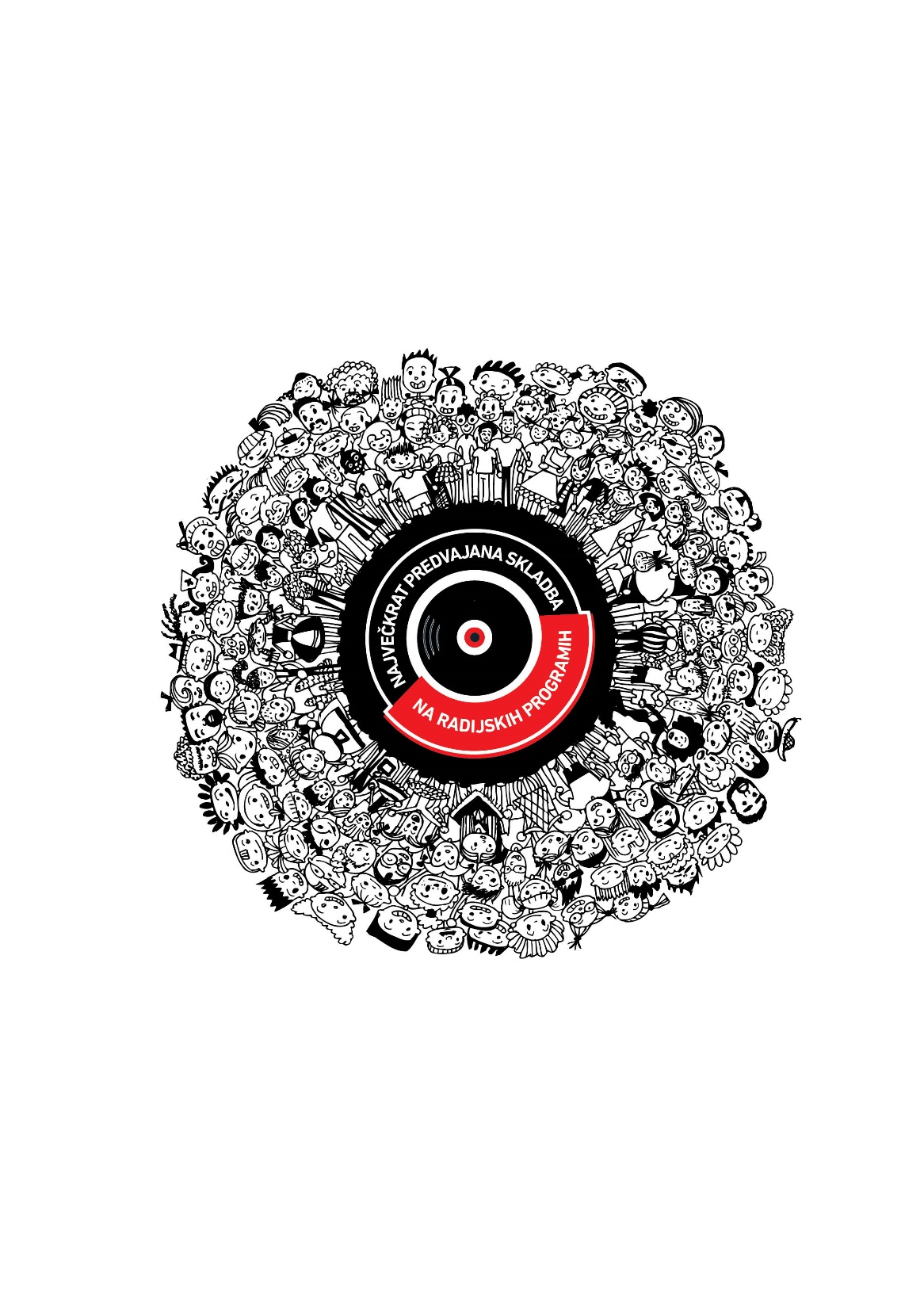 Proizvajalec fonograma največkrat predvajane slovenske skladbe na radijskih programih v letu 2023
JOKER OUT